How Alcohol Enhances Inhibitory Actions of GABA Neurotransmission
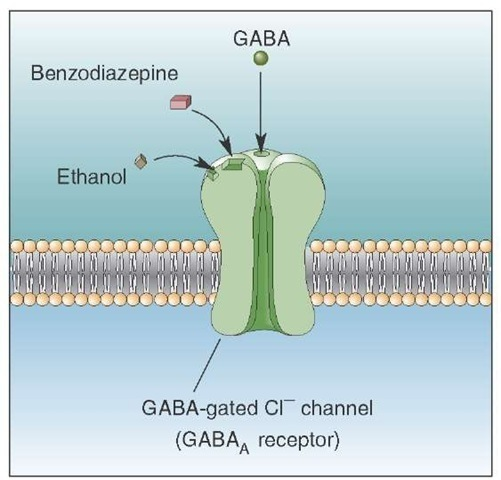 Agonist
(+)
Jackie
[Speaker Notes: r-aminobutyrate]
How Alcohol Reduces The Excitatory Actions of Glutamate Neurotransmission
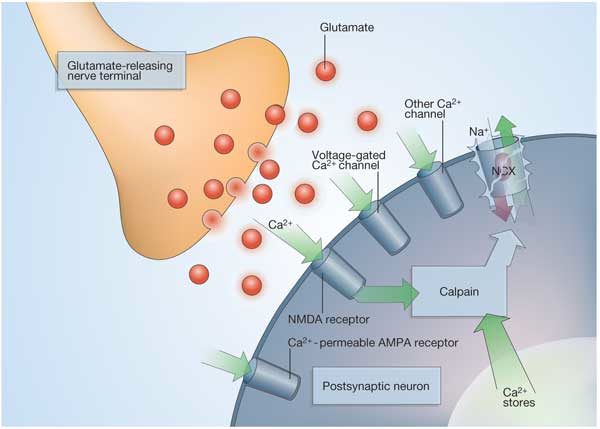 Antagonist
(-)
Alcohol
Jackie
Alcohol + “downers” = ???
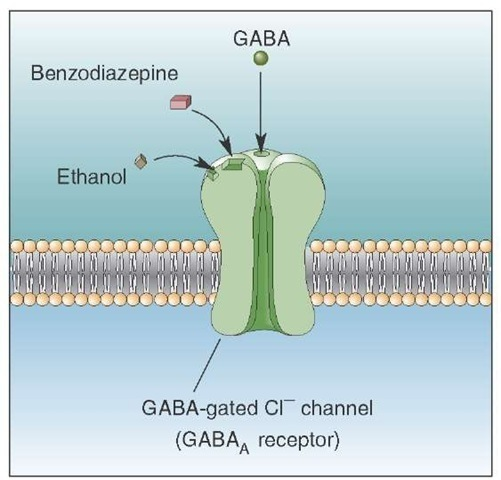 Xanax
Jackie
[Speaker Notes: r-aminobutyrate]
Summative
*
Jackie